Ratsbeschluss (für einzelne Produktgruppen und/oder Nachhaltigkeitsaspekte)
Welche Maßnahmen gibt es bereits? ...
Welche neuen Maßnahmen können ergriffen werden? ...
Erfolgsfaktoren für sozialverantwortliche Beschaffung in Kommunen – eine Vorlage
Dimension 1: Regulatorisch
Konsolidierung
Einführung
Zeit
Dimension 2: Institutionell
Klarer und ambitionierter Regelungsrahmen für die Umsetzung sozialverantwortlicher Beschaffung
Welche Maßnahmen gibt es bereits? ...
Welche neuen Maßnahmen können ergriffen werden? ...
Institutionelle Maßnahmen für breite Umsetzung sozialverantwortlicher Beschaffung in der Kommune
Welche Maßnahmen gibt es bereits? ...
Welche neuen Maßnahmen können ergriffen werden? ...
Unterstützung und Umsetzung erster Maßnahmen für sozialverantwortliche Beschaffung durch Verwaltung/Politik
Welche Maßnahmen gibt es bereits? ...
Welche neuen Maßnahmen können ergriffen werden? ...
Dimension 3: Individuell
Engagement von Change Agents und Unterstützung von Politiker*innen/Fraktionen im Stadtrat
Welche Maßnahmen gibt es bereits? ...
Welche neuen Maßnahmen können ergriffen werden? ...
Unterstützung durch administrative Entscheidungsträger*innen und Beschaffer*innen
Welche Maßnahmen gibt es bereits? ...
Welche neuen Maßnahmen können ergriffen werden? ...
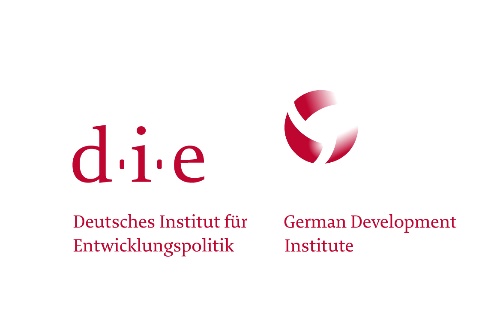 Zur Verfügung gestellt vom Deutschen Institut für Entwicklungspolitik (DIE) – September 2020
 CC-BY 4.0 (https://creativecommons.org/licenses/by/4.0/deed.de)
Siehe: https://blogs.die-gdi.de/longform/nachhaltige-beschaffung-kommunen/